KRS 209
Adult Protective Services Statute
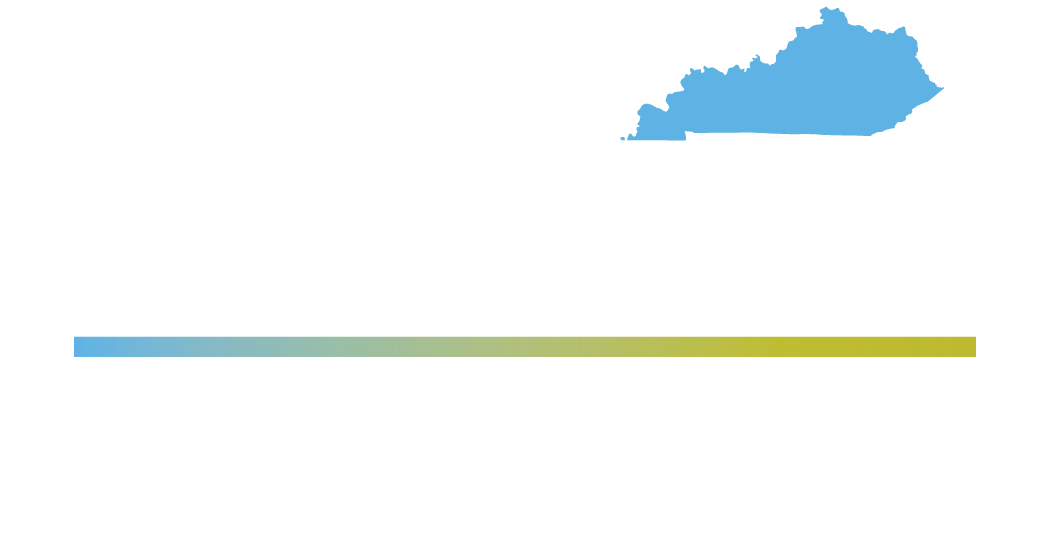 1
Objectives
Identify Kentucky Law governing Adult Protection
Identify Reporting Requirements
Become familiar with Indicators of Adult Abuse | Neglect | Exploitation
2
Kentucky Adult Protection Act:KRS 209
3
Adult
KRS 209.020(4)
A person eighteen (18) years of age or older who, 
because of mental or physical dysfunctioning, 
is unable to 
manage his own resources, 
carry out the activity of daily living, 
or protect himself from neglect, exploitation, or a hazardous or abusive situation without assistance from others, 
and who may be in need of protective services.
4
Protective Services
KRS 209.020(5)
	May include but are not limited to: 
conducting investigations of complaints of possible abuse, neglect, or exploitation to ascertain whether or not the situation and condition of the adult in need of protective services warrants further action; 
social services aimed at preventing and remedying abuse, neglect, exploitation; 
and services directed toward seeking legal determination of whether or not the adult in need of protective services has been abused, neglected, or exploited and to ensure that he obtains suitable care in or out of his home.
5
Abuse
KRS 209.020(8)
The infliction of injury, 
sexual abuse, 
unreasonable confinement, 
intimidation, 
or punishment that results in physical pain or injury, including mental injury;
6
Indicators of Abuse
BRUISES
BURNS
FRACTURES
DISLOCATIONS
UNTREATED WOUNDS
DEFENSIVE WOUNDS
UNEXPLAINED INJURIES
ISOLATION
GUM / PALATE
RECURRENT ASPIRATION
SKIN TEARS
POISONING
MEDICATIONS
ANIMAL INJURIES
FALLS
7
Indicators of Sexual Abuse
Infections, pain, or bleeding in genital areas
Unexplained STDs
Foul odor or discharge
Coded disclosures such as “I might be pregnant” or “he makes me do bad things”
Torn, stained, or bloody underclothes
Bruising around mouth, breasts, pelvis, inner thighs, or genitals
 --National Clearinghouse on Abuse in Later Life
8
Neglect
KRS 209.020(16)
Self Neglect
	A situation in which an adult is unable to perform or obtain for himself the goods or services which are necessary to maintain his health or welfare……...     
	Caretaker Neglect
	or the deprivation of services by a caretaker which are necessary to maintain the health and welfare of an adult…….
9
Caretaker
KRS 209.020(6)
An individual or institution 
who has been entrusted with or who has the responsibility for the care of the adult as a result of:
 family relationship, 
 or who has assumed the responsibility for the care of the adult person voluntarily, or by contract, employment, legal duty, or agreement;
10
Types of Neglect (922 KAR 5:070)
Hygiene Neglect
Supervision Neglect
Food Neglect
Environmental Neglect
Medical Neglect
11
Indicators of Neglect
MEDICATION
MEDICAL TREATMENT
INAPPROPRIATE FOOD
PRESSURE SORES
CONFUSION
LEFT ALONE
LACK OF AIDES:  CANE, WALKER, GLASSES, DENTURE
UNSAFE ENVIRONMENT
HOARDING
POOR HYGIENE
BEDDING
ODORS
WEIGHT LOSS
UTILITIES
FAILURE TO PROVIDE
12
Exploitation
KRS 209.020(9) 
Obtaining or using another person's resources,
including but not limited to funds, assets, or property, 
by deception, intimidation, or similar means,
with the intent to deprive the person of those resources
13
Exploitation Indicators
Unusual Activity in Bank Account 
Level of Care Inconsistent with resources 
Missing Property 
Sudden Affection or Attention to Adult 
Transferring assets to a new friend or family member without explanation
Attempts to isolate from Support System
Unexplained changes to wills or other estate documents
Checks written to cash 
Eviction notices or utilities/bills are unpaid
14
COMMON SCAMS BY STRANGERS
Lottery or sweepstake scams 
Home repair/traveling con men
Grandparent scam
Charity Scams
Telemarketing scams
IRS Scams
15
GENERAL RED FLAGS
SUDDEN WITHDRAWAL
SUDDEN CHANGE IN BEHAVIOR
ISOLATION
CONFINED
DENIES, MINIMIZES, BLAMES SELF
CHANGES DOCTORS
CHANGES ATTORNEYS
VAGUE PHYSICAL COMPLAINTS
INCONSISTENT EXPLANATIONS
HESITANT TO DISCUSS SITUATION
16
MANDATORY REPORTING
KRS 209.030 (2) 
	ANY person, including but not limited to, physician, law enforcement officer, nurse, social worker, cabinet personnel, coroner, medical examiner, alternate care facility employee, or caretaker, having reasonable cause to suspect that an adult has suffered abuse, neglect, or exploitation, shall report or cause a report to be made in accordance with the provisions of this chapter. Death of the adult does not relieve one of the responsibility for reporting the circumstances surrounding the death.
17
MANDATORY REPORTING (continued)
KRS 209.030(3)
	An oral or written report shall be made immediately to the cabinet upon knowledge of suspected abuse, neglect, or exploitation of an adult.
18
HOW TO MAKE A REPORT
Hotline # 1-877-597-2331 (24/7)
Web based reporting system for non-emergency situations that do not require immediate response.  8 a.m. to 4:30 p.m. M-F
https://prd.webapps.chfs.ky.gov/reportabuse/home.aspx
19
IMPORTANT INFO AT INTAKE
Identifying information
Name
Date of Birth or Age
Address (or at least a way to locate the individual)
Information to describe physical or mental dysfunction.
20
IMMUNITY FROM CIVIL OR             CRIMINAL LIABILITY
KRS 209.050
	Anyone acting upon reasonable cause in the making of any report or investigation or participating in the filing of a petition to obtain injunctive relief or emergency protective services for an adult pursuant to this chapter, including representatives of the cabinet in the reasonable performance of their duties in good faith, and within the scope of their authority, shall have immunity from any civil or criminal liability that might otherwise be incurred or imposed. Any such participant shall have the same immunity with respect to participation in any judicial proceeding resulting from such report or investigation and such immunity shall apply to those who render protective services in good faith pursuant either to the consent of the adult or to court order.
21
ACCEPTANCE CRITERIA
922 KAR 5:070
Regulation that outlines the acceptance criteria for Abuse, Neglect and Exploitation Referrals.
This regulation is going to use the definitions provided in KRS 209 and expand upon them to provide more guidance.  
This will provide a wider net to capture referrals.
22
GENERAL ADULT SERVICES
An adult sixty-five (65) years of age or older who is not physically or mentally dysfunctional, but is being abused, neglect or exploited by a family member, household member, or caretaker.
Accepts an interdisciplinary evaluation report (IDT) from the court for services when an adult is alleged to be partially disabled or disabled as referenced in KRS 387.540 and abuse, neglect or exploitation are not alleged.
922 KAR 5:090 (7) – “General adult services” means a voluntary preventative service aimed assisting 
An adult attain and function at his autonomy; and
In maintaining the adult in the community
Accepts a report for services … if the adult (eighteen (18) years of age or older) agree is physically or mentally dysfunctional, but is not being abused, neglected and is requesting services or in a situation in which services are requested at the direction of an individual through another individual or agency.
Accepts a report for services … if the adult (eighteen (18) years of age or older) agree is an alleged victim of domestic violence who is requesting services.
Accepts a report for services … if the adult (eighteen (18) years of age or older) agree is transitioning from out of home care and released from commitment within the past twelve (12) months and requesting services for self sufficiency.
23
Case Scenario
“Dr. E Brown is an elderly client and his savings account has gone from a balance of $96,000 to $0.00 in the past six months.” 
Additional Information gathered at intake: 
• Law Enforcement was involved in the case and requested that APS visit with them to assess Dr. Brown’s physical and mental state. 
• Law Enforcement identified that a Mr. Tannen has utilized the debit card for personal purchases. 
• No additional information provided at this time.
24
Case Scenario: Intake Decision (Pt. 1)
25
Case Scenario (additional information)
The referral source made a follow up call to provide additional information. 
The referral source reported that although there is no known diagnosis, Dr. Brown may have dementia, because he appears to be extremely confused and cannot recall information or events that have occurred recently. 
He also has not been taking his medications correctly because he does not remember to take them as prescribed. There are currently more pills than should be based on the prescription fill date.
26
Case Scenario: Intake Decision (Pt. 2)
27
Case Scenario (Investigation)
APS and Law Enforcement completed initiation at personal residence.
Dr. E. Brown was alert and oriented during interview.
Dr. E. Brown admits to using money to help out the alleged perpetrator and gave permission to use the debit card.
Dr. E. Brown admits to not taking medications because he no longer had the funds available to get refills.  
Dr. E. Brown admits that he experiences confusion when he is not taking his medications.
Dr. E. Brown denies needing or wanting protective services.
28
Case Scenario (Investigation cont.)
APS and Law Enforcement completed an interview with Mr. Tannen.
Mr. Tannen admitted to using the debit card for purchases, but stated that Dr. E. Brown agreed.  
APS requested medical records
No diagnosis or concerns with cognitive capacity
Concerns with physical abilities, but no recommendations noted
APS requested financial records
No discrepancies from what Dr. E. Brown acknowledged
29
Case Scenario (Findings)
After completing interviews and reviewing supporting documentation, the APS worker consults with the supervisor to determine findings.
Self Neglect will be substantiated because Dr. E. Brown admits to not taking his medications because he used the money to help someone else and it led to confusion.  
Exploitation will be unsubstantiated because there is no evidence that Dr. E. Brown was deceived or intimidated in to releasing the funds.  
Case closed at the request of Dr. E. Brown.  Aftercare plan offered to provide additional guidance and support.
30
ELDER VICTIMS OF MALTREATMENT
Diverse:  All races, religions, ethnicities, cultures, and socio-economic groups
Gender: Female and Male however studies show 2 out 3 victims of elder abuse are women.
Mid 70’s- most 
Dependent 
Social Status-often socially isolated
Living arrangements- Abuse can occur in any setting.
31
EFFECTS OF ELDER ABUSE ON VICTIMS
Mortality:  Rates than non-abused people, up to 300% higher (NCEA Elder Abuse Overview 2013)
Distress:  Significantly higher levels of psychological distress and lower perceived self-efficacy than other older adults
Health:  Bone or joint problems, digestive problems, depression or anxiety, chronic pain, high blood pressure, and heart problems.
32
https://KYESTEAM.ky.gov
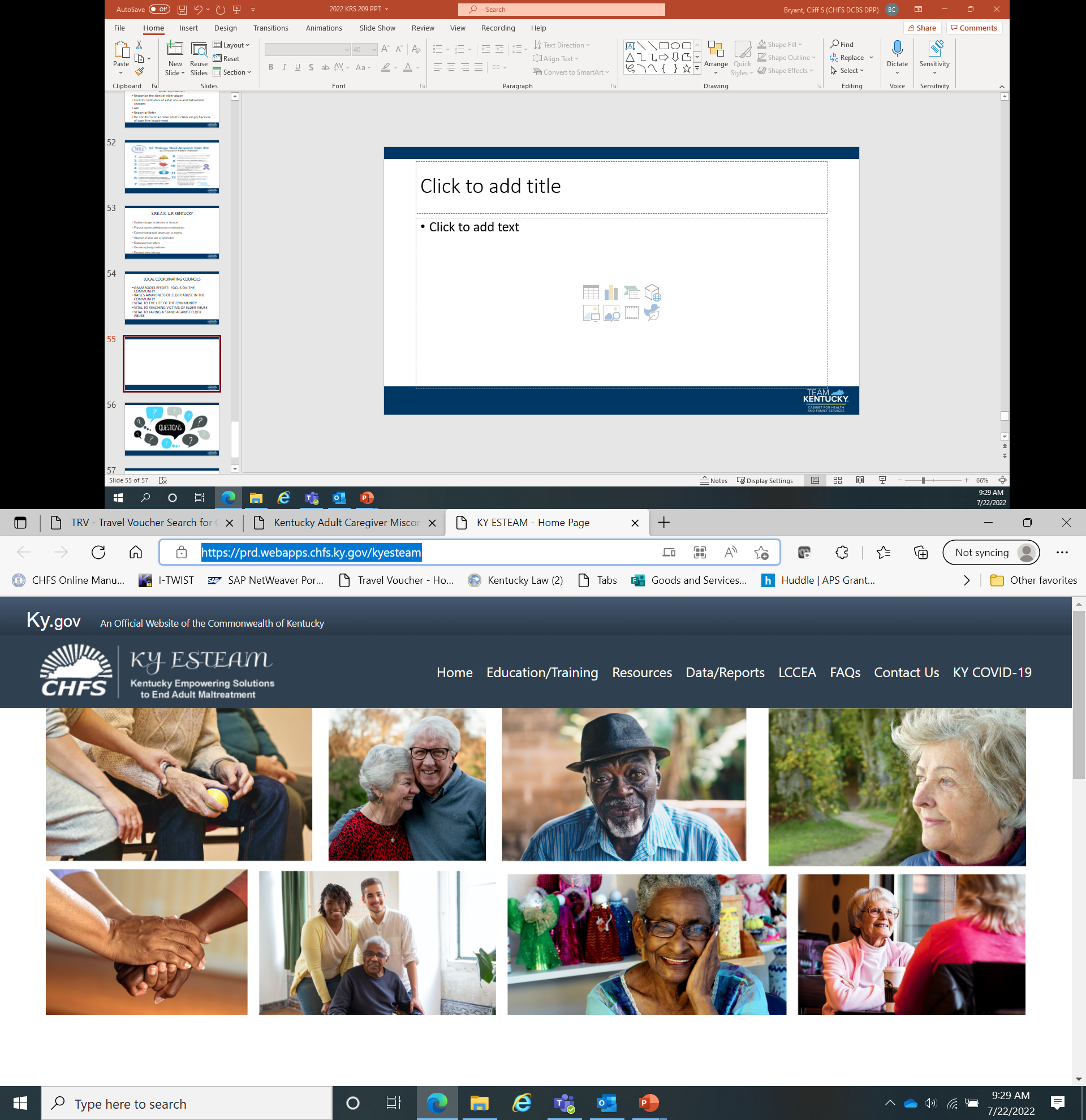 33
34
FOR MORE INFORMATION
HTTPS://KYESTEAM.KY.GOV

Adult Protection Branch
275 E. Main St., 3E-C
Frankfort, KY 40621
(502) 564-7043
35